Итоги 
социально-экономического развития
Ханты-Мансийского автономного округа – Югры  
за 2015 год
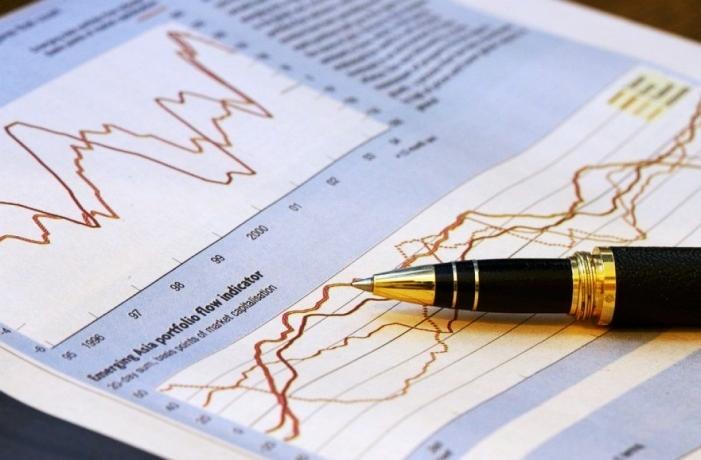 март 2016 г.
ИНСТИТУЦИОНАЛЬНЫЕ ИТОГИ 2015 года:
Перезагрузка системы управления в сфере инвестиционной деятельности с процессной на проектно-ориентированную модель;
Перестройка промышленной политики; 
Использование технологии бережливого производства в реальном и бюджетном секторах экономики. Югра может стать первым российским регионом, который запустит программу «Бережливый регион» комплексно;
Широкая программа импортозамещения;
Развитие конкуренции;
Автоматизация процессов управления, целью которой является большая степень автоматизации в вопросах упрощения процесса обращений граждан в государственные инстанции;
Дополнительные меры, направленные на сохранение устойчивости организаций промышленности; компенсацию инфляционных издержек наиболее уязвимым категориям граждан; снижение издержек бизнеса; содействие изменению структуры занятости Плана мероприятий по обеспечению устойчивого развития экономики и социальной стабильности.
ОСНОВНЫЕ ПОКАЗАТЕЛИ РАЗВИТИЯ ЭКОНОМИКИ
(в % к соответствующему периоду предыдущего года)
**** По данным АУ ХМАО-Югры «НАЦРН им. В.И. Шпильмана»
* январь-ноябрь 2015 года  ** Оценка Минэкономразвития России  *** Оценка Депэкономики Югры
РЫНОК ТРУДА
За 2015 год создано 3,5 тыс.  постоянных рабочих мест, в том числе 3,3 тыс. рабочих мест создано субъектами предпринимательства. В том числе, создано 143 специально оборудованных рабочих места для трудоустройства инвалидов**. Кроме того, создано 8,1 тыс. временных рабочих мест и 15,0 тыс. рабочих мест для временного трудоустройства несовершеннолетних граждан в возрасте от 14 до 18 лет.
* Указ Президента РФ №1199 от 21.08.2012 
** Указ Президента РФ № 597 от 07.05.2012
ДЕМОГРАФИЯ
Демографические показатели в сравнении с субъектами РФ*:
  по коэффициенту рождаемости 10 место с показателем 16,6 на 1000 населения (РФ – 13,3 на 1000 населения). 
  по коэффициенту смертности  5 место  с показателем 6,4 на 1000 населения (РФ – 13,1 на 1000 населения).
  по коэффициенту естественного прироста населения 6 место с показателем 10,2 на 1000 населения (РФ – 0,2 на 1000 населения).
* Оценка Депэкономики Югры
** Указ Президента РФ №1199 от 21.08.2012
ДОШКОЛЬНОЕ ОБРАЗОВАНИЕ
Итоги 2015 года:
 ввод в эксплуатацию 25 детских садов на 3793 места; 
 исполнен Указ Президента России, к началу 2016 года ликвидирована очередность в детские дошкольные организации для детей от 3 лет. Строительство детских садов продолжается, выбывают ветхие здания и возводятся современные образовательные комплексы.
* Указы Президента РФ № 599 от 07.05.2012, №1199 от 21.08.2012
ИНВЕСТИЦИОННЫЙ КЛИМАТ И ИНВЕСТИЦИОННАЯ ПОЛИТИКА (результаты)
Инвестиционная Стратегия автономного округа является неотъемлемой частью Стратегии Югры – 2030, определяя инвестиционные приоритеты развития.
	Внедрены все положения Стандарта деятельности органов исполнительной власти субъектов Российской Федерации по обеспечению благоприятного инвестиционного климата в регионе.
	В целях обеспечения достижения запланированных результатов деятельности, сокращения сроков реализации задач, повышения эффективности использования ресурсов, установления прозрачности и обоснованности принимаемых решений введена система проектного управления. 
	Определены составы проектной команды и рабочих групп для обеспечения взаимодействия различных организаций и органов власти при исполнении мероприятий по улучшению инвестиционного климата.
* Указ Президента РФ №1199 от 21.08.2012
*** Указ Президента РФ №596 от 07.05.2012
** Оценка Депэкономики  Югры
ИНВЕСТИЦИОННЫЙ КЛИМАТ И ИНВЕСТИЦИОННАЯ ПОЛИТИКА (законодательство)
Нормативные правовые акты в сфере инвестиционной деятельности
ЗАКОН автономного округа 
от 29.11.2010 № 190-оз
ЗАКОН автономного округа 
от 12.10.2007 № 130-оз
Распоряжение Губернатора 
автономного округа 
от 20 февраля 2014 года №95-рг
ЗАКОН автономного округа 
от 18.10.2010 № 155-оз
ЗАКОН автономного округа 
от 31.03.2012  № 33-оз
ЗАКОН автономного округа 
от 30.09.2011 № 87-оз
ЗАКОН автономного округа 
от 01.07.2013 № 59-оз
План мероприятий по внедрению стандарта деятельности исполнительных органов
 государственной власти Ханты-Мансийского автономного округа – Югры
по обеспечению благоприятного инвестиционного климата на 2013, а также на период 2014-2016 годы
«О порядке предоставления 
государственных гарантий 
Ханты-Мансийского 
автономного округа –
 Югры»
«О налоге на имущество 
организаций»
«Об участии Ханты-Мансийского 
автономного округа – Югры 
в государственно-
частных партнёрствах»
«О ставках налога на прибыль 
организаций, подлежащих 
зачислению в бюджет 
Ханты-Мансийского автономного
 округа – Югры»
«О государственной поддержке 
инвестиционной деятельности 
в Ханты-Мансийском 
автономном округе – Югре»
«Об инвестиционном фонде   
  Ханты-Мансийского автономного 
округа – Югры»
Постановление Правительства автономного округа 
от 26 декабря 2014 года №508-п
План мероприятий по стимулированию органов местного самоуправления муниципальных
 образований автономного округа к привлечению инвестиций и наращиванию налогового
 потенциала на 2015 - 2017 годы
Распоряжение Правительства автономного округа 
от 12 декабря 2014 года №671-рп
«Дорожные карты» реализации национальной предпринимательской инициативы
План мероприятий («дорожная карта») по обеспечению благоприятного инвестиционного
 климата в Ханты-Мансийском автономном округе – Югре
ИНВЕСТИЦИОННЫЙ КЛИМАТ И ИНВЕСТИЦИОННАЯ ПОЛИТИКА (инфраструктура)
Инфраструктура поддержки инвестиционной деятельности
ФОНД МИКРОФИНАНСИРОВАНИЯ 
ЮГРЫ
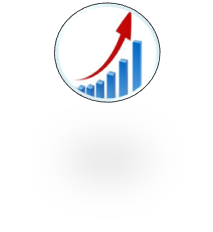 ФОНД РАЗВИТИЯ ЮГРЫ
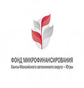 Центр кластерного развития
ФОНД ПОДДЕРЖКИ
ПРЕДПРИНИМАТЕЛЬСТВА  ЮГРЫ
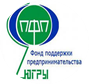 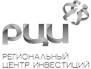 РЕГИОНАЛЬНЫЙ 
ЦЕНТР ИНВЕСТИЦИЙ
Региональный центр инжиниринга
ЦФП
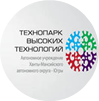 ТЕХНОПАРК  ВЫСОКИХ ТЕХНОЛОГИЙ
ГФ
Центр финансовой поддержки
ЦП
Центр прототипирования
ЦКР
ЦИСС
Гарантийный фонд
ЦП
ЦЕНТР ПОДДЕРЖКИ ЭКСПОРТА ЮГРЫ
ИКЦ
Центр патентования
Центр инноваций
 социальной сферы
РЦИ
ЦОП
Информационно-консультационный центр
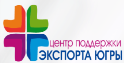 Центр бизнес-инкубирования
ЦБи
Региональный интегрированный центр
РИЦ
Центр обучающих программ
РЕЙТИНГ МИНИСТЕРСТВА ЭКОНОМИЧЕСКОГО РАЗВИТИЯ РФ 
по оценке эффективности деятельности глав субъектов РФ по созданию благоприятных условий ведения предпринимательской деятельности по итогам 2014 года*
2 место
Рейтинг глав регионов по развитию инвестиционной среды 

 1 Тюменская область
 2 Ханты-Мансийский автономный округ – Югра 
 3 Ямало-Ненецкий автономный округ  
 4 Магаданская область
 5 г.Москва
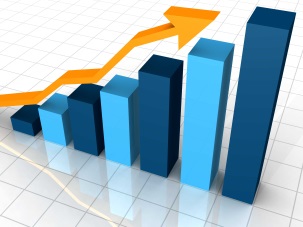 Наименование показателя
2013 год
2014 год
Лучшая практика
НАЦИОНАЛЬНЫЙ РЕЙТИНГ СОСТОЯНИЯ ИНВЕСТИЦИОННОГО КЛИМАТА В СУБЪЕКТАХ РФ
 по итогам 2014 года**
По итогам первого национального инвестиционного рейтинга Югра заняла 12 место в РФ и 1 место в Уральском Федеральном округе войдя в группу лучших регионов страны по поддержке малого предпринимательства
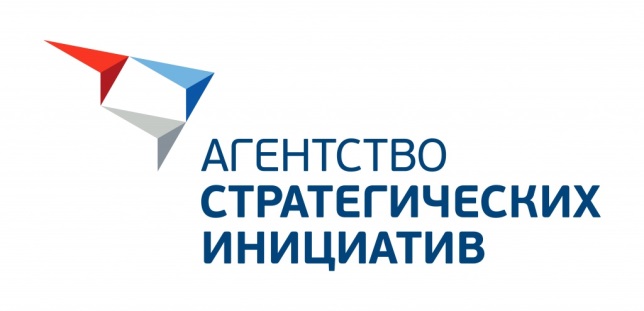 Среднее количество процедур для получения разрешения на строительство, шт.
21
12,52
8,24
Среднее время получения разрешений на строительство,дн.
145,45
245
79,16
* Рейтинг Минэкономразвития России  http://economy.gov.ru/wps/wcm/connect/economylib4/mer/about/structure/depinvest/2015061001
** Рейтинг  Агентства стратегических инициатив  http://asi.ru/upload/iblock/be1/Prezentazia_final.pdf
АГРОПРОМЫШЛЕННЫЙ КОМПЛЕКС
В 2015 году объём государственной поддержки составил  1,6 млрд. рублей.
Итоги 2015 года:
 создано 20 новых крестьянских хозяйств;
 создано 202 новых рабочих места;
 закуплена 81 голова племенных животных;
 построено 9 животноводческих помещений на 400 голов свиней, 320 голов КРС, 600 голов птицы;
 проведена модернизация свинарника на 100 голов, колбасного цеха мощностью 300 тонн продукции в год;
 приобретено 44 единицы сельскохозяйственной техники (тракторы, прицепы, доильные установки, комбайны);
 приобретено 3 единицы холодильного оборудования.
* Оценка Депприродресурс и несырьевого сектора экономики Югры
МАЛЫЙ И СРЕДНИЙ БИЗНЕС
Основной инструмент реализации государственной политики в области развития малого бизнеса в Югре - государственная программа автономного округа «Социально-экономическое развитие, инвестиции и инновации Ханты-Мансийского автономного округа – Югры на 2014-2020 годы».
	Югра ежегодно участвует в программах Министерства экономического развития по софинансированию поддержки субъектам малого бизнеса. За период действия Программы с 2011 года по 2015 год было привлечено 949,6 млн. рублей. 	
           Снижение динамики привлеченных средств субъектами предпринимательства в 2015 году в сравнении с 2014 годом обусловлено изменениями, связанными с высокими ставками по кредитным ресурсам для субъектов предпринимательства, при этом объем средств выделенных по поддержку и развитие предпринимательства из бюджета автономного округа в 2015 году увеличен на 35,5%.
Объем средств, направленных на развитие малого и среднего предпринимательства
По итогам 2015 года:
  создано 531 новое малое предприятие, 63,5 % которых создано молодыми людьми;
  каждый шестой работающий Югры занят на малом или среднем предприятии; 
  субъектами предпринимательства создано 3,3 тыс. новых рабочих мест;
  на 9,6 % увеличился оборот субъектов малого и среднего предпринимательства (без индивидуальных предпринимателей);
  доля оборота малых и средних предприятий в ВРП составляет 14,4 %.
* Указ Президента РФ №1199 от 21.08.2012
* Оценка Депэкономики Югры
КАЧЕСТВО ЖИЗНИ НАСЕЛЕНИЯ *
Среднемесячная заработная плата работников бюджетной сферы, рублей
* Указ Президента РФ №597, 598, 599 от 07.05.2012  **Данные отраслевых департаментов
КАЧЕСТВО ЖИЗНИ НАСЕЛЕНИЯ (продолжение)*
Среднедушевые и реальные располагаемые доходы населения
В 2015 году пенсии югорчан увеличены на 11,4 %, исходя из роста потребительских цен за 2014 год, социальные пенсии и пенсии по государственному пенсионному обеспечению на 10,3 %.
	Средний размер дохода пенсионера по автономному округу за  2015 год  увеличился на 10,3 % по сравнению с 2014 годом и составил 18843,0 рублей и в 1,7 раза превысил бюджет прожиточного  минимума пенсионера. Охват пенсионеров дополнительным пенсионным обеспечением по итогам 2015 года составил 52,5 %.
По уровню среднедушевых денежных доходов населения в 2015 году лидируют те же регионы, что и в 2014 году: Ненецкий, ЯНАО, г.Москва, Чукотский АО, Магаданская, Сахалинская области и Югра. Средний размер дохода жителя Югры стабильно превышает средний российский уровень в 1,5 раза.**
** Оценка Депэкономики Югры
* Указ Президента РФ №597 от 07.05.2012
РЕЙТИНГ РЕГИОНОВ РФ ПО КАЧЕСТВУ ЖИЗНИ - 2015*
7 место
1 место
Позиция в Рейтинге - 2015
 1 г. Москва
 2 г. Санкт-Петербург
 3 Московская область
 4 Республика Татарстан	
 5 Краснодарский край
 6 Белгородская область
 7 Ханты-Мансийский автономный округ - Югра
Рейтинг регионов по качеству жизни	         
 1 Ханты-Мансийский автономный округ - Югра
 2 Свердловская область
 3 Тюменская область
 4 Челябинская область	
 5 Ямало-Ненецкий автономный округ
 6 Курганская область
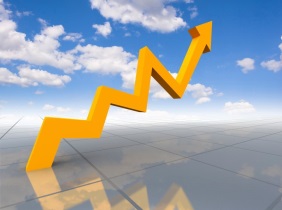 РЕЙТИНГ РЕГИОНОВ СРЕДИ УРАЛЬСКОГО ФЕДЕРАЛЬНОГО ОКРУГА
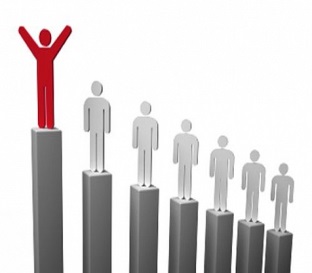 * Рейтинг рейтингового агентства «РИА Рейтинг», http://vid1.rian.ru/ig/ratings/life_2015.pdf
ЮГРА В ЭКОНОМИКЕ РФ*
НЕФТЬ
ГАЗ
ЭЛЕКТРОЭНЕРГИЯ
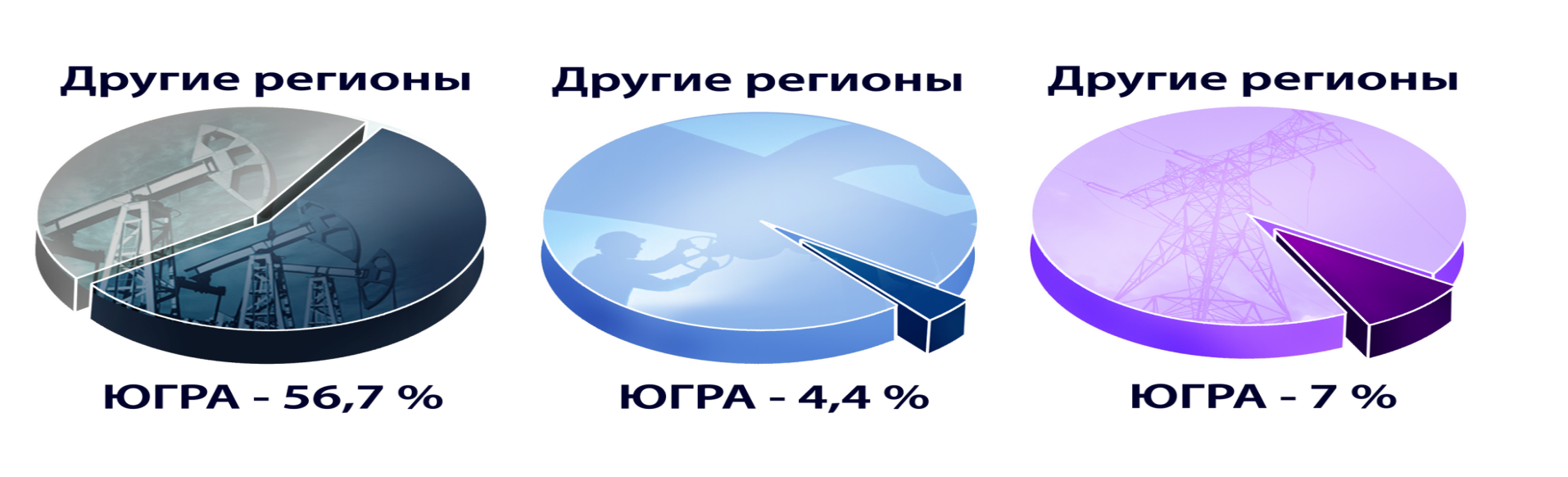 Югра – 45,6 %
Югра – 6,0 %
Югра – 8,6 %
I МЕСТО
II МЕСТО
III МЕСТО
по объёму инвестиций в основной капитал
по объёму промышленного производства
по добыче нефти
по производству       электроэнергии
по добыче газа
по поступлению налогов в бюджетную  систему РФ
* Оценка Депэкономики Югры
ПЛАН МЕРОПРИЯТИЙ ПО ОБЕСПЕЧЕНИЮ УСТОЙЧИВОГО РАЗВИТИЯ 
ЭКОНОМИКИ И СОЦИАЛЬНОЙ СТАБИЛЬНОСТИ В 2015 ГОДУ
План первоочередных мероприятий Правительства РФ по обеспечению устойчивого развития экономики и социальной стабильности в 2015 году (распоряжение Правительства РФ от 27.01. 2015 г. № 98-р)
План мероприятий по обеспечению устойчивого развития экономики и социальной стабильности в Ханты-Мансийском автономном округе – Югре на 2015 год и на период 2016 и 2017 годов (утвержден в соответствии с п. 2 поручения Председателя Правительства РФ от 20.01.2015 г. № ДМ-П13-200 распоряжением Правительства Ханты-Мансийского автономного округа – Югры от 16.02.2015 № 62-рп)
Ключевые направления действий Правительства Югры: